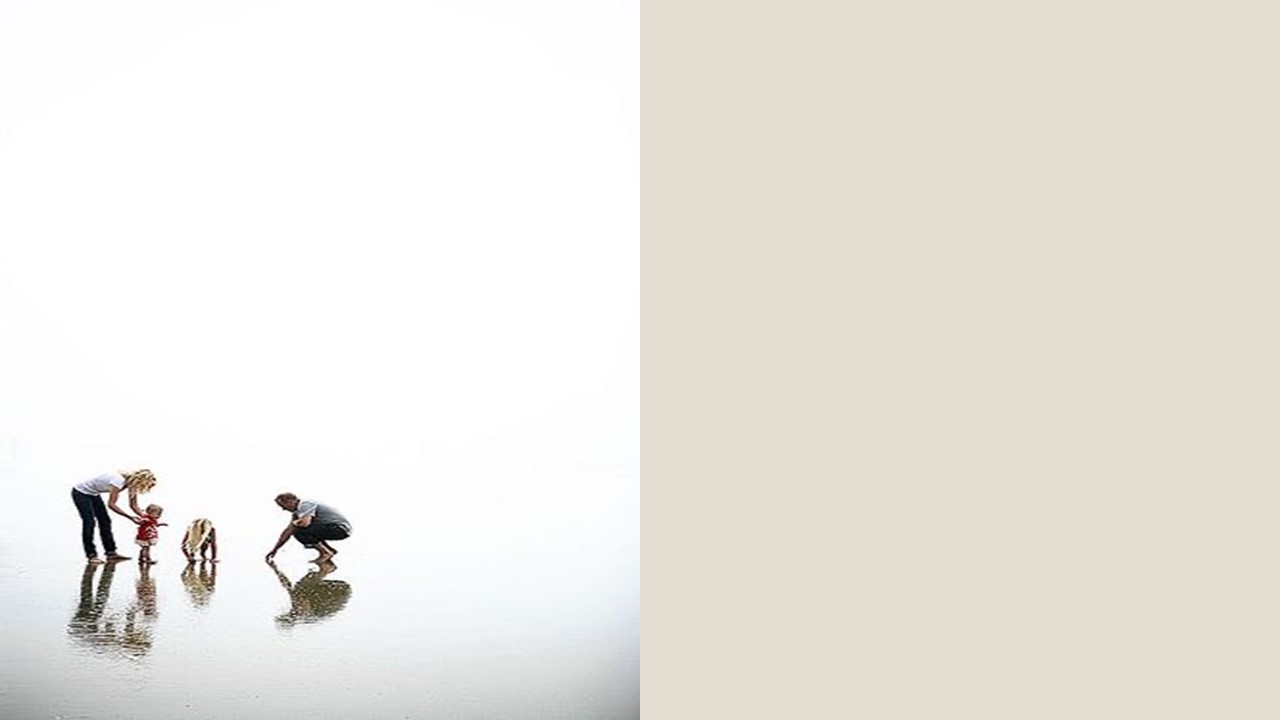 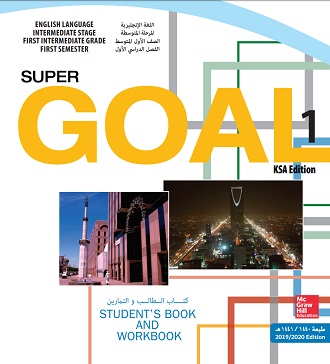 Unit 5
 
Families, Families

Lesson 5
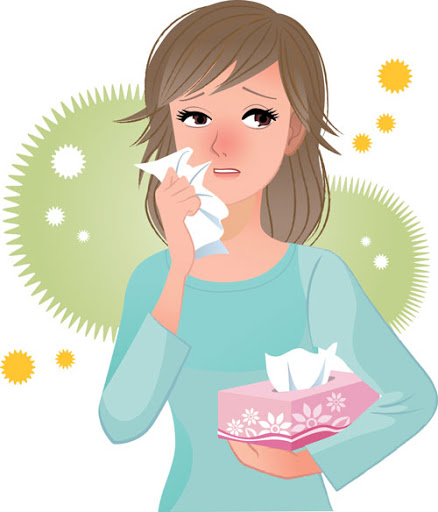 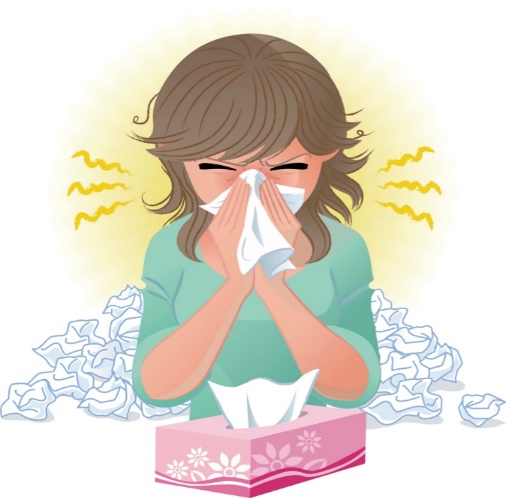 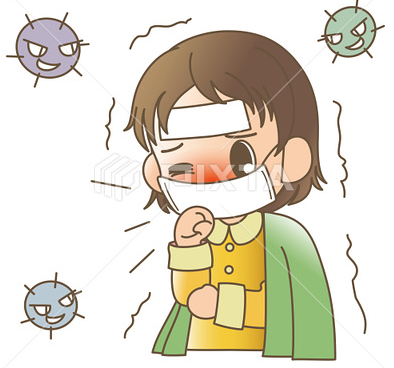 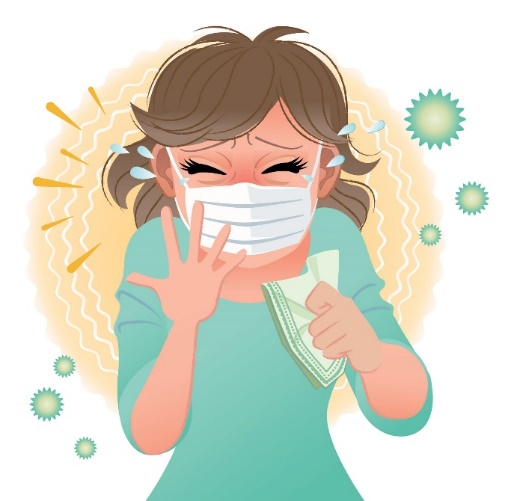 ☺Avoid gathering !
Covid 19
☺wear a mask before going out.
☺Social distancing is not a choice, it is a must!
☺Keep a distance of 2 meters to avoid accountability
☺wash hands constantly.
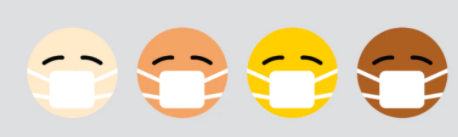 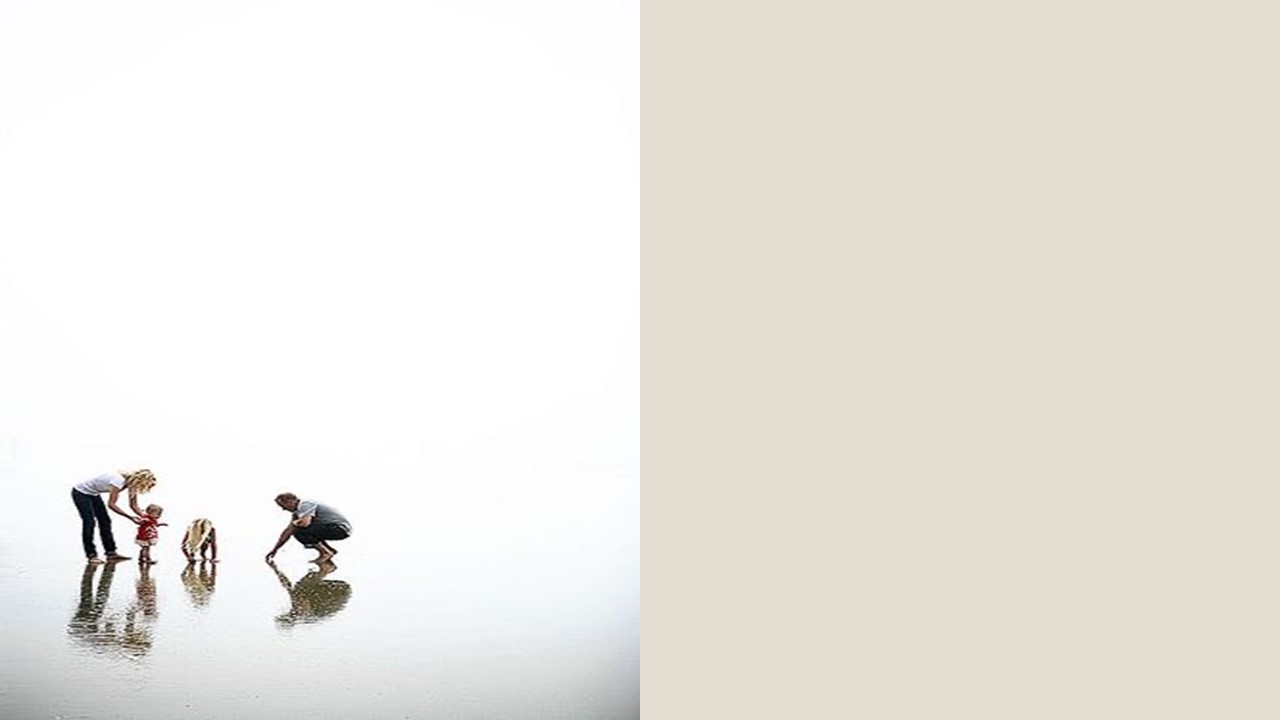 Learning Objectives
Differentiate between regular and irregular plural nouns
Differentiate between singular and plural nouns
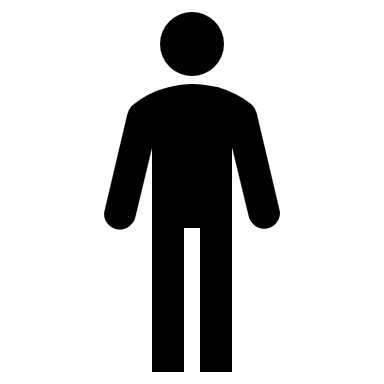 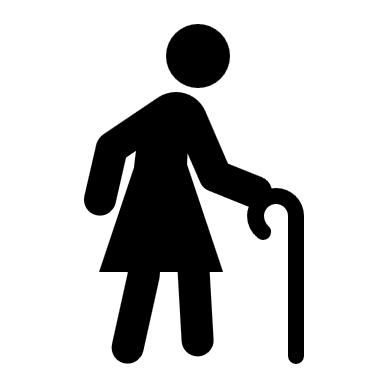 make regular plural nouns correctly.
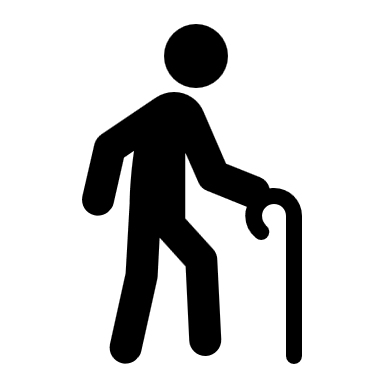 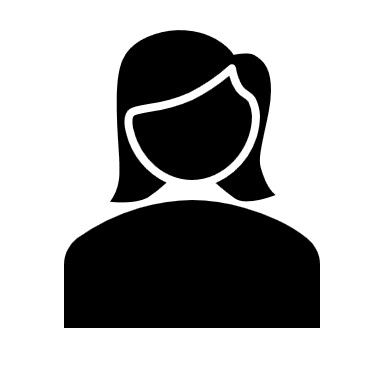 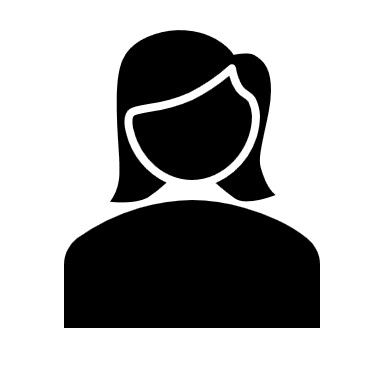 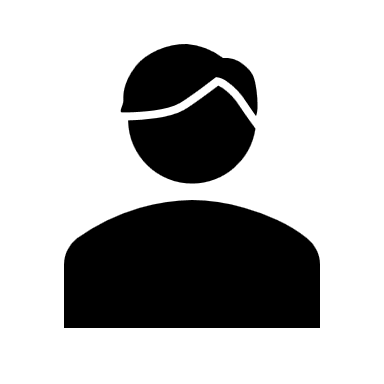 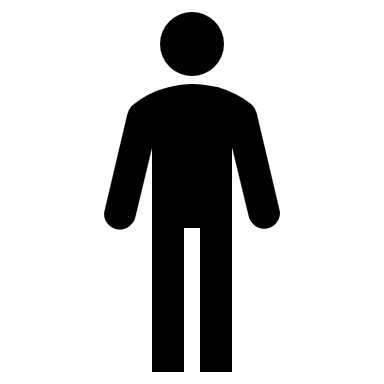 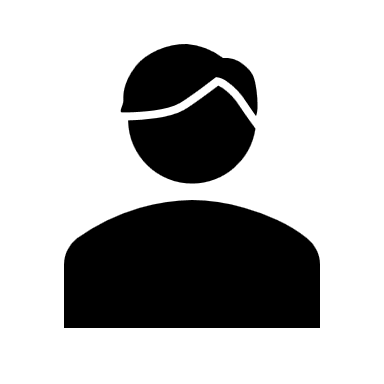 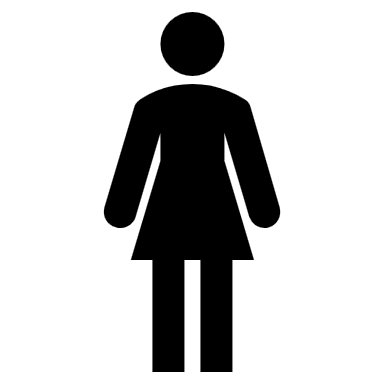 make irregular plural nouns correctly
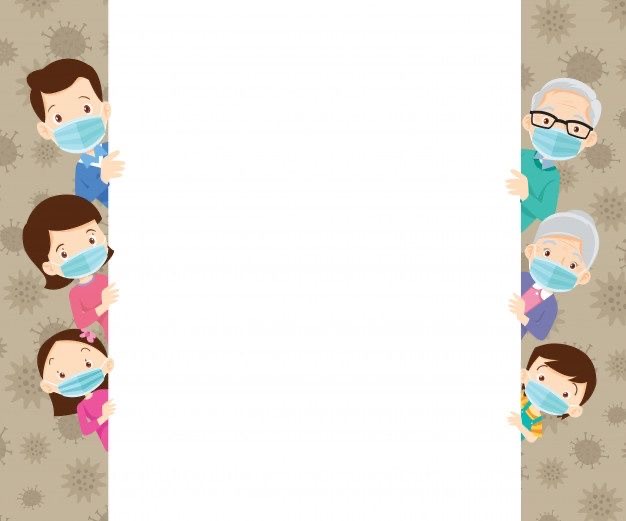 بسم الله الرحمن الرحيم
Day:
Date:
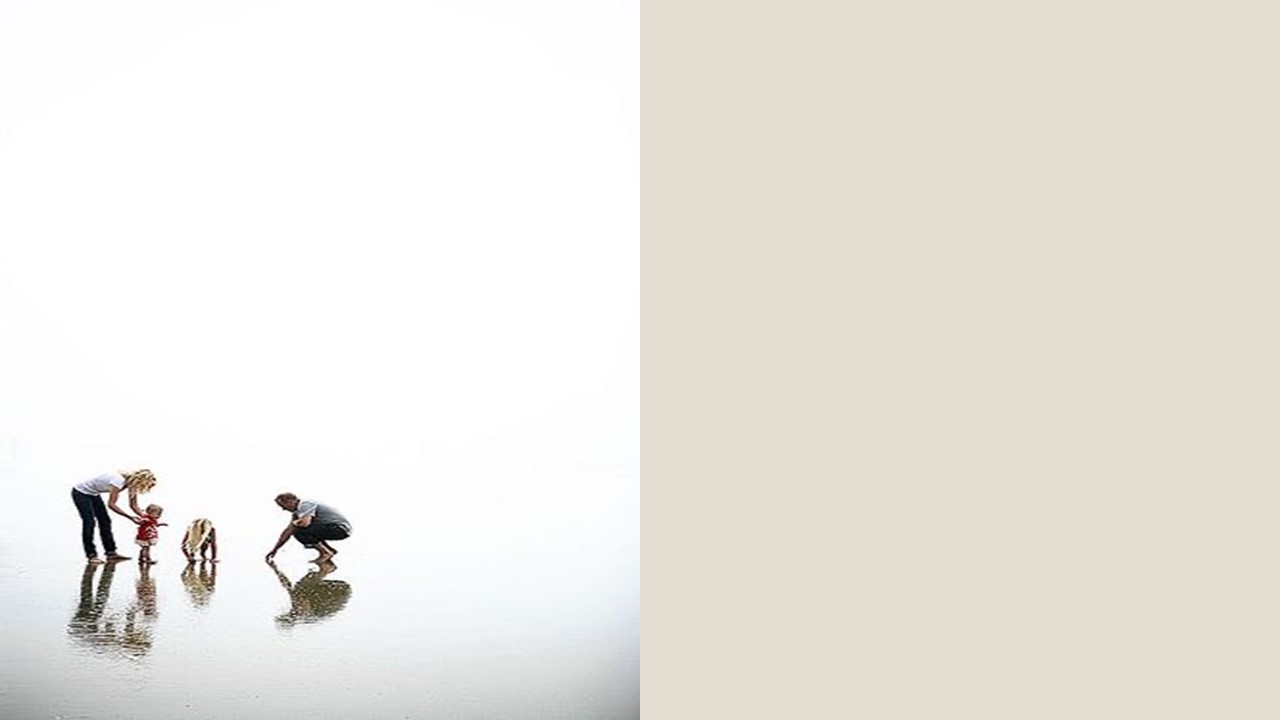 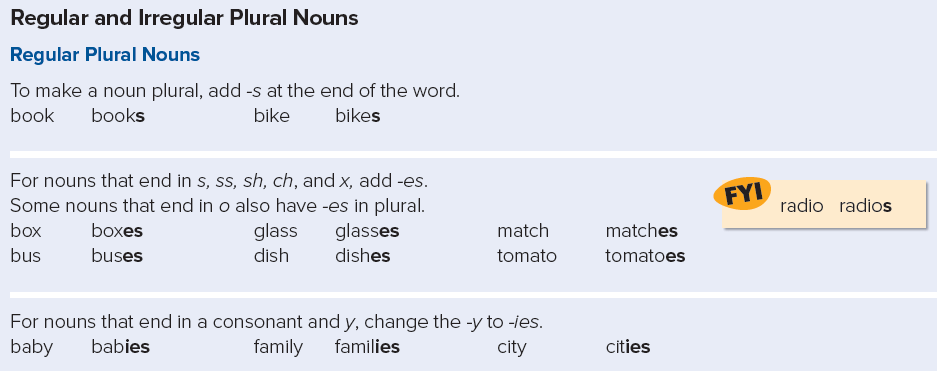 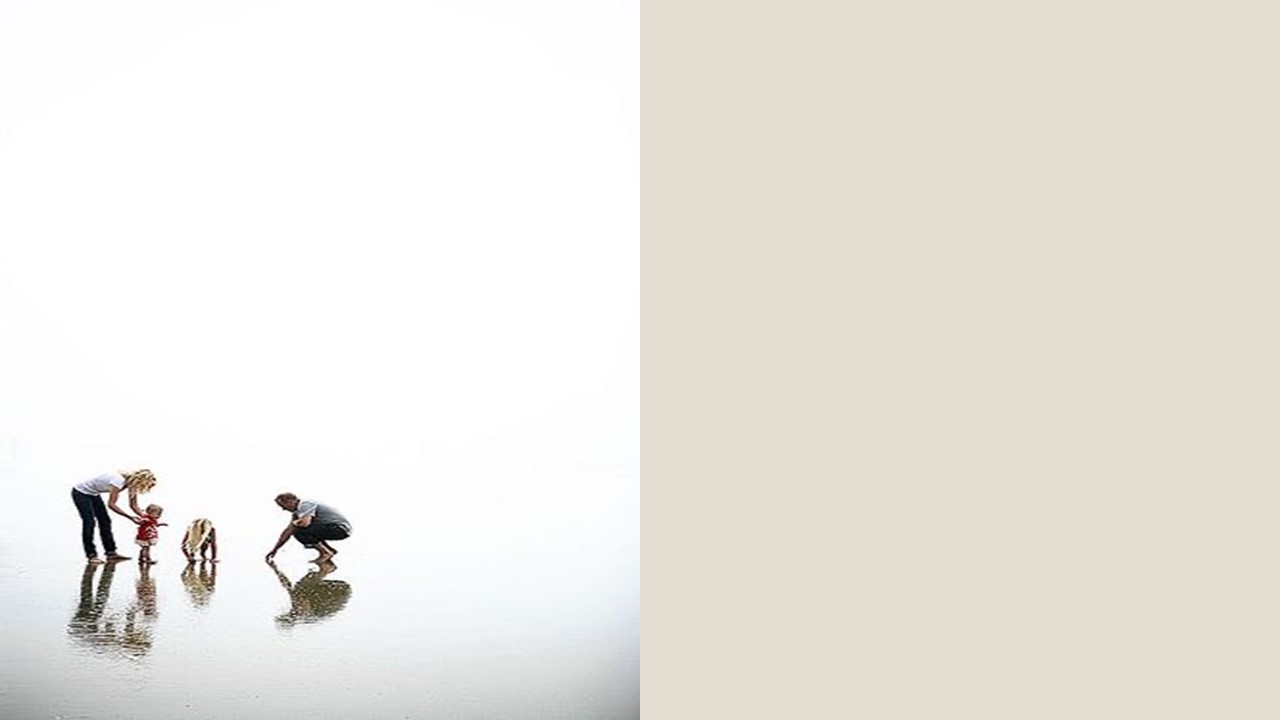 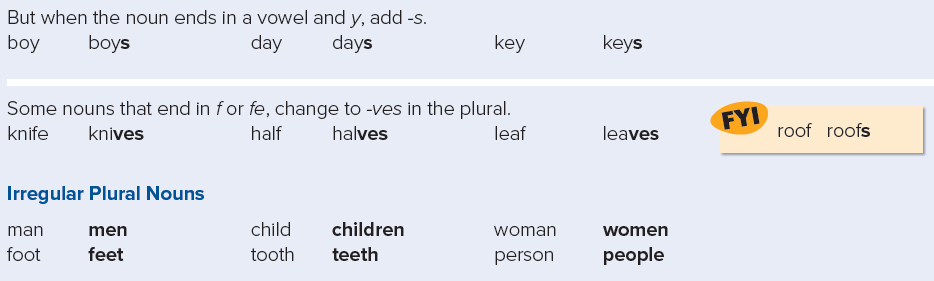 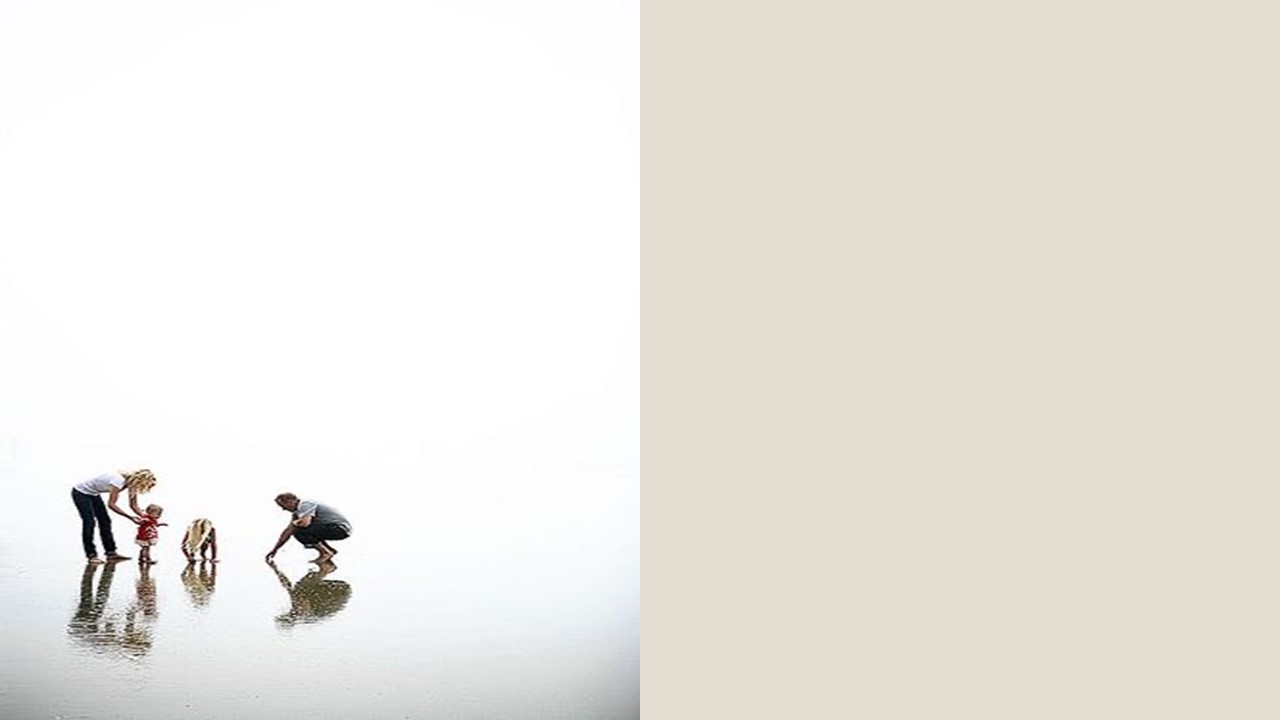 Practice
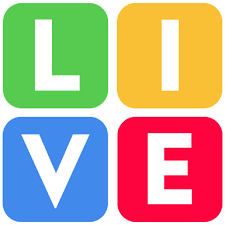 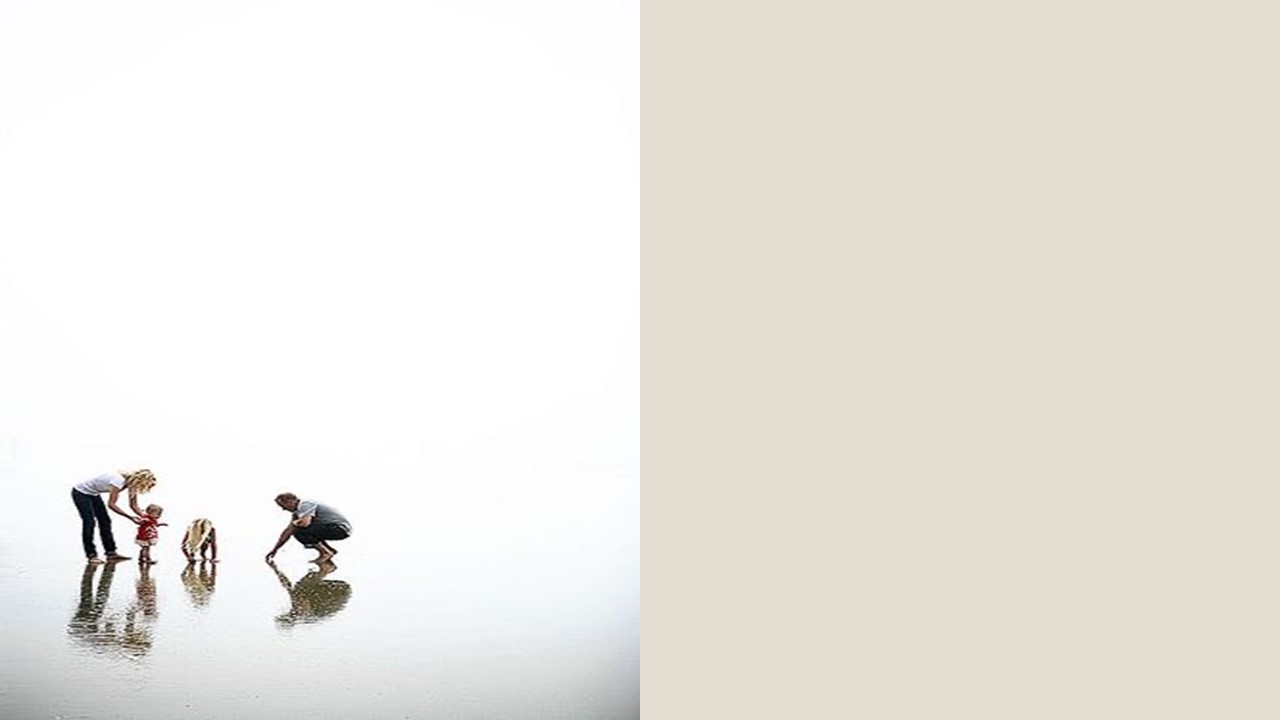 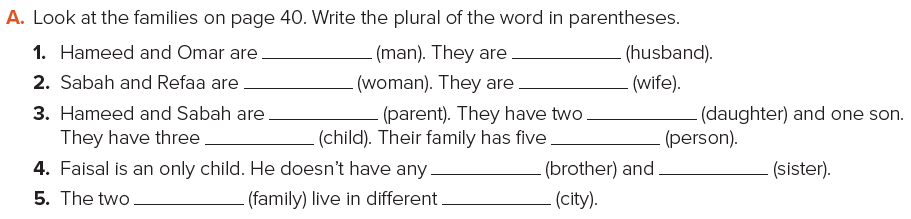 husbands
men
women
wives
daughters
parents
children
people
sisters
brothers
families
cities
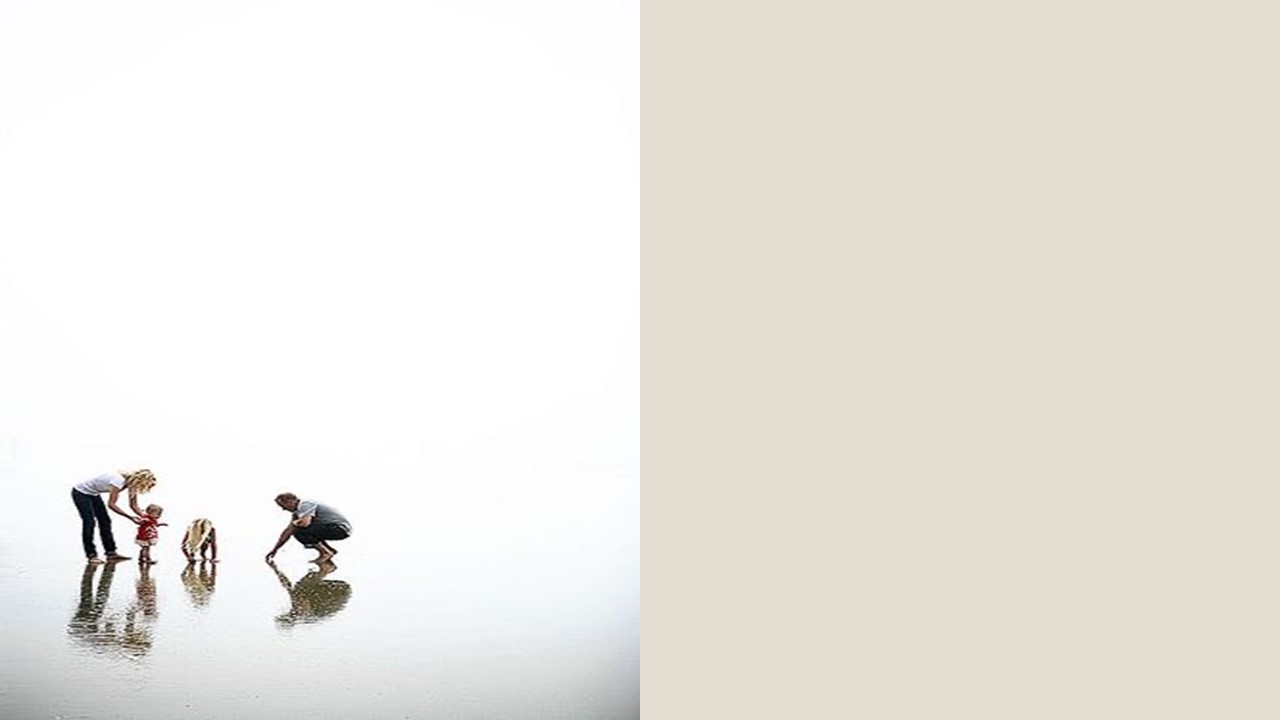 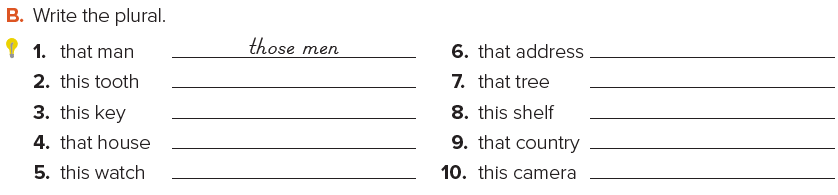 those addresses
those trees
these shelves
those countries
these cameras
these teeth 
these keys 
those houses 
these watches